ERS Deployment, Recall & Renewal Review

DSWG Meeting – April 20, 2018


Anson Lee
[Speaker Notes: This presentation is about ERS deployment, Recall and Renewal.]
Outline
Pre ERS Deployment 
Preparation
During ERS Deployment
When to deploy
When to resume normal operations
Post ERS Deployment 
Obligation Exhaustion
Contract Renewal
2
Pre ERS Deployment
3
Know Thy Resources
Obligated time period(s)
Ramp 
Unavailability/Planned Maintenance interval(s)
Properly scheduled 
within 2% of total number of obligated intervals.
Cumulative Deployment Obligation time 
Deployment Obligation Time: The cumulative time during the Sustained Response Period of an event during which an ERS resource has an obligation
Day 1
Day 2
TP1
TP1
Obligation
Event 1
Event
Event 2
3.5 hours
2.5 hours
Deployment Obligation Time = 3 hours
Deployment Obligation Time  = 2 hours
Cumulative deployment Obligation time after Event 1 = 3 hours
Cumulative deployment Obligation time after Event 2 = 5 hours
4
[Speaker Notes: Section 3.14.3.3(2)]
What to expect?
Deployment
EEA level 1 
ERS-30 resources
EEA Level 2
ERS-10 resources and un-deployed ERS-30 resources

Communication
Deployment
XML Message, followed by VDI to all-QSE hotline
The ramp period shall begin at the completion of the VDI
Release 
XML Message, followed by VDI to all-QSE hotline
VDI represents the official notice of the release
5
[Speaker Notes: Section Reference:
6.5.9.4.2(1)(a) 
6.5.9.4.2(2)(a)]
During ERS Deployment
6
Whether to deploy
The resource should
Deploy if
It is contractually committed to provide the ERS service type deployed during the ERS Time Period that includes all or any part of the first interval of the Sustained Response Period, with the following exceptions:
Properly scheduled unavailability, planned maintenance within the 2% limit
10-hour-recovery period from a previous deployment
Not required to deploy if 
It does not have an obligation for any part of the first interval of the Sustained	
      Response Period.
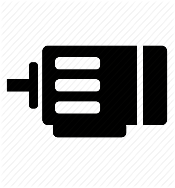 Deploy if obligated during any part of the first interval
7
[Speaker Notes: Section Reference:
 3.14.3.3 (1)]
Knowledge Checkpoint 1
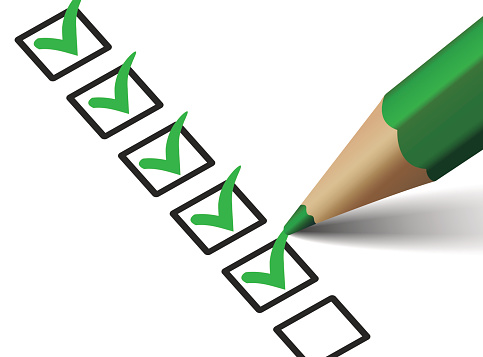 8
Scenario 1: Should Resource 1 deploy?
Sustained Response Period 
Starts
VDI 
Stops
VDI 
Starts
Obligated
 hours
First Interval
Sustained
Response Period
Time
Deploy! 
If ERCOT deploys ERS, any ERS Resource that is contractually committed to provide the ERS service type deployed during the ERS Time Period that includes all or any part of the first interval of the Sustained Response Period must deploy.
9
[Speaker Notes: Section Reference:
 3.14.3.3 (1)]
Scenario 2: Should Resource 2 deploy?
Sustained Response Period 
Starts
VDI 
Stops
VDI 
Starts
Obligated
 hours
First Interval
Sustained
Response Period
Time
Deploy! 
If ERCOT deploys ERS, any ERS Resource that is contractually committed to provide the ERS service type deployed during the ERS Time Period that includes all or any part of the first interval of the Sustained Response Period must deploy
10
[Speaker Notes: Section Reference:
 3.14.3.3 (1)]
Scenario 3: Should Resource 3 deploy?
Sustained Response Period 
Starts
VDI 
Starts
VDI 
Stops
Obligated
 hours
Obligated
 hours
First Interval
Sustained Response 
Period
Time
Not required to deploy. 
If an ERS Resource does not have an obligation for any part of the first interval of the Sustained Response Period, the ERS Resource is not required to deploy at any time during the Sustained Response Period.
11
[Speaker Notes: Section Reference:
 3.14.3.3 (1)]
Scenario 4: Should Resource 4 deploy?
Sustained Response Period 
Starts
VDI 
Stops
VDI 
Starts
Obligated
 hours
First Interval
Sustained
Response Period
Time
Deploy! 
If ERCOT deploys ERS, any ERS Resource that is contractually committed to provide the ERS service type deployed during the ERS Time Period that includes all or any part of the first interval of the Sustained Response Period must deploy.
12
[Speaker Notes: Section Reference:
 3.14.3.3 (1)]
Deployment Obligation
An ERS Resource shall not return to normal operations 
until released to do so by ERCOT or
until the ERS Resource has reached its maximum deployment obligation time 
whichever occurs first.
13
[Speaker Notes: Section Reference:
Section 3.14.3.3 (5)(b)]
Deployment Obligation
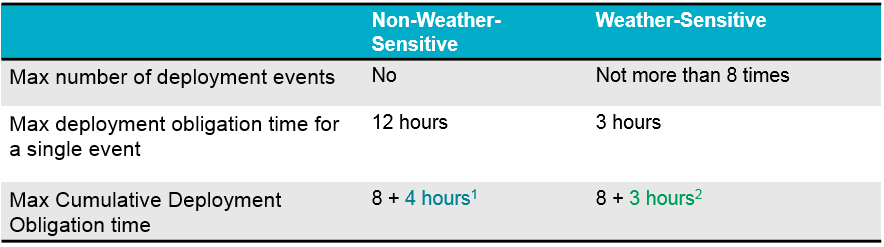 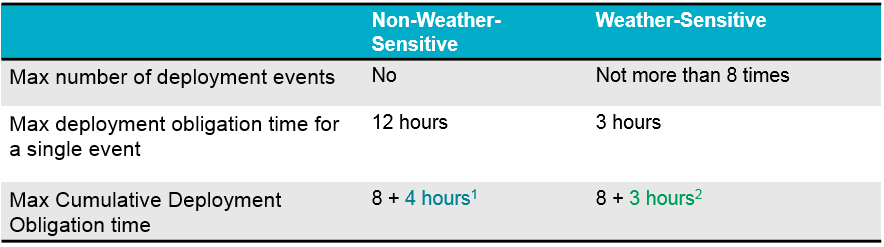 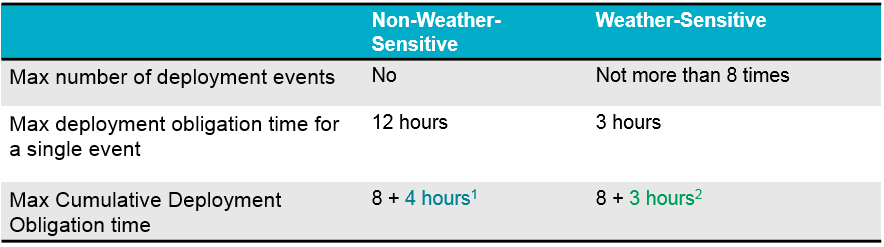 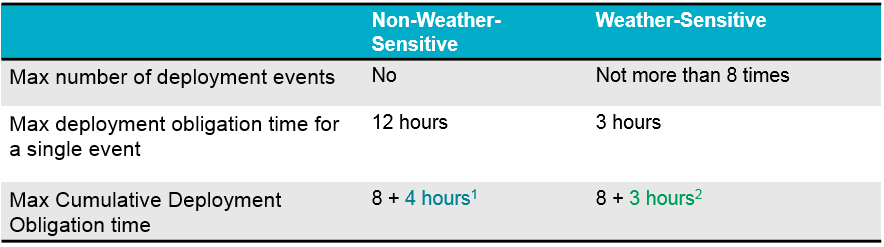 1 For a Non-Weather-Sensitive ERS Resource, if an ERS deployment is still in effect when the ERS Resource’s cumulative deployment obligation time equals or exceeds eight hours, the ERS Resource must continue to meet its event performance requirements for the next four hours or until ERCOT releases the ERS Resource, whichever comes first.
2 If an ERS deployment is still in effect when the Weather-Sensitive ERS Resource’s cumulative deployment obligation time equals or exceeds eight hours, the ERS Resource must continue to meet its event performance requirements until the three-hour maximum deployment obligation time for that event is met or ERCOT releases the ERS Load, whichever comes first.
[Speaker Notes: Section Reference:
Non-Weather-Sensitive: Section 3.14.3.3 (3)(a)
Weather-Sensitive: Section 3.14.3.3 (3)(b)]
Knowledge Checkpoint 2
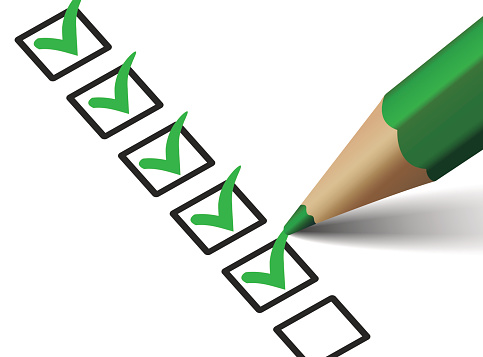 15
During ERS Deployment Non-Weather-Sensitive (Non-WS)
Scenario 5 
Resource 5 (Non-Weather-Sensitive) has a 30 minute ramp, a TP1 (6:00 AM - 8:00 AM) obligation of 10 MW, a TP2 (8:00 AM - 1:00 PM) obligation of 10 MW, a TP3 (1:00 PM - 4:00 PM) obligation of 10 MW and  a TP4 (4:00 PM - 7:00 PM) obligation of 10 MW .The deployment instruction is issued at 5:30AM on a weekday. Resource 5 started deploying at 6AM. 

(a) At 2PM, the cumulative deployment time reaches 8 hours. Can Resource 5 resume its normal operation after 2PM, if recall was never issued?

(b) If the recall was never issued at 6PM, can Resource 5 resume its normal operation after 6PM?
16
Scenario 5: Resource 5 (ERS-30)No event prior to this event
3. Resource 5 has deployed for 8 hours at 2pm
Obligated in all time periods
Question 1:
Can they resume normal operation at 2pm?
No
Question 2:
Can they resume normal operation at 6pm if recall has not yet been issued?
2. Sustained Response Period started at 6am and Resource 5 deployed
1. VDI issued at 5.30am
Yes
17
[Speaker Notes: Scenario 5 
Resource 5 (Non-Weather-Sensitive) has a 30 minute ramp, a TP1 (6:00 AM - 8:00 AM) obligation of 10 MW, a TP2 (8:00 AM - 1:00 PM) obligation of 10 MW, a TP3 (1:00 PM - 4:00 PM) obligation of 10 MW and  a TP4 (4:00 PM - 7:00 PM) obligation of 10 MW .The deployment instruction is issued at 5:30AM on a weekday. Resource 5 started deploying at 6AM. 

(a) At 2PM, the cumulative deployment time reaches 8 hours. Can Resource 5 resume its normal operation after 2PM, if recall was never issued?

(b) If the recall was never issued at 6PM, can Resource 5 resume its normal operation after 6PM?






Reference Section: Section 3.14.3.3 (3)(a)
if an ERS deployment is still in effect when the ERS Resource’s cumulative deployment obligation time equals or exceeds eight hours, the ERS Resource must continue to meet its event performance requirements for the next four hours or until ERCOT releases the ERS Resource, whichever comes first.]
During ERS Deployment Weather-Sensitive
Scenario 6 
Resource 6 (Weather Sensitive) has a 30 minute ramp, a TP3 (1:00 PM - 4:00 PM) obligation of 10 MW and a TP4 (4:00 PM - 7:00 PM) obligation of 10 MW. The deployment instruction is issued at 12.30 PM on a weekday. Resource 6 deployed at 1PM. Prior to the event, Resource 6 has a cumulative deployment time of 7 hours. 

(a) If the recall was never issued, when can Resource 6 resumes its normal operation without affecting its event performance?
18
Scenario 6: Resource 6 (ERS-30 WS)  Cumulatively deployed for 7 hours before the event
2. Sustained Response Period started at 1pm and Resource 6 deployed
1. VDI issued at 12.30pm
Obligated in TP3
(1pm-4pm) 
and TP4 
(4pm -7pm)
3. Cumulative deployment obligation time reached 8 hours at 2pm
Event reached 3 hours at 4pm
4pm
Because the maximum event deployment obligation time  for Weather Sensitive
is 3 hours
Question 3:
When is the earliest time Resource 6 can resume its normal operation if recall has not yet been issued?
19
[Speaker Notes: Scenario 6 
Resource 6 (Weather Sensitive) has a 30 minute ramp, a TP3 (1:00 PM - 4:00 PM) obligation of 10 MW and a TP4 (4:00 PM - 7:00 PM) obligation of 10 MW. The deployment instruction is issued at 12.30 PM on a weekday. Resource 6 deployed at 1PM. Prior to the event, Resource 6 has a cumulative deployment time of 7 hours. 

(a) When is the earliest time Resource 6 can resume its normal operation if recall has not yet been issued?
4pm
Because the maximum event deployment obligation time  for Weather Sensitive
is 3 hours






Reference Section: Section 3.14.3.3(3)(b)(iii)	

If an ERS deployment is still in effect when the Weather-Sensitive ERS Resource’s cumulative deployment obligation time equals or exceeds eight hours, the ERS Resource must continue to meet its event performance requirements until the three-hour maximum deployment obligation time for that event is met or ERCOT releases the ERS Load, whichever comes first.]
Post ERS Deployment
20
Post ERS deployment
ERCOT will communicate the official VDI times (both deployment and release) for the event.
Keep track on cumulative deployment obligation time for each of your resources
 Use official VDI time for both deployment and release
Determine which resource has exhausted its obligation
When Cumulative Deployment Obligation time reached 8 hours
21
Three possible outcomes
None of the resources exhausted its obligation
At least one of the resources exhausted its obligation and ERCOT decided to renew
At least one of the resources exhausted its obligation and ERCOT decided not to renew
Note:  if ERS resource(s) migrates to a Must-Run Alternative contract, the contract would be renewed as well.
22
If none of the resources exhausted its obligation,
ERS SCT continues
Cumulative Deployment Obligation time is calculated for each resource.
Contract period
Before Event
After Event
During event
Deployed
Cumulative 
Deployment Obligation Time 
= 5 hours
Cumulative 
Deployment Obligation Time
 = 0 hours
5 hours
24
23
[Speaker Notes: Protocol References:
3.14.3.1(16)(a)
3.14.3.1(18)(b)]
If at least one of the resources exhausted its obligation and ERCOT decided not to renew,
A new contract period will begin
All the resources that exhausted their obligation in a previous contract period are no longer obligated in the new contract period.
For all resources that did not exhaust their obligation in a previous contract period, Cumulative Deployment Obligation time is rolled over from previous contract period for each resource.
Exhausted but not renewed
Did not exhaust
Standard Contract Term
Standard Contract Term
1st contract period
2nd contract period
1st contract period
2nd contract period
Cumulative 
Deployment Obligation Time = 5 hours
Deployed
Deployed
No obligation
8 hours
5 hours
24
24
[Speaker Notes: Protocol References:
3.14.3.1(16)(b)
3.14.3.1(18)(b)]
If at least one of the resources exhausted its obligation and ERCOT decided to renew,
A new contract period will begin.
For all the resources that exhausted their obligation in a previous contract period, their Cumulative Deployment Obligation time will be reset to zero.
For all resources that did not exhaust their obligation in a previous contract period, Cumulative Deployment Obligation time is rolled over from previous contract period for each resource.
Exhausted but renewed
Did not exhaust
Standard Contract Term
Standard Contract Term
1st contract period
2nd contract period
1st contract period
2nd contract period
Cumulative Deployment Obligation Time = 5 hours
Deployed
Cumulative Deployment Obligation Time = 0 hours
Deployed
8 hours
5 hours
24
25
[Speaker Notes: Protocol References:
3.14.3.1(16)(c)
3.14.3.1(18)(b)]
Contract Renewal
Only exhausted resources which opted for renewal will be considered for renewal
ERCOT will determine which service-type(s) and time-period(s) to renew
By the end of the 2nd business day of renewed contract, QSE may revoke the renewal opt-in status for future contract periods 
By the end of the 3rd Business Day in any ERS Contract Period (other than the first), ERCOT shall communicate to QSEs a confirmation of the terms of participation for all of their committed resources.
24
26
[Speaker Notes: Protocol References:
3.14.3.1(18)(c)]
Remarks
Deploy if you are not sure. 
If you are not sure when to resume normal operation, wait until the official release notice from ERCOT before you do.
27